LO: I can order fractions and decimals
Starter
What would 71/100 be as a decimal?
What would 7/100 be as a decimal?
What would 1 2/100 be as a decimal?

What would 3.004 be as a fraction?
Can you work out these decimals?
0.5
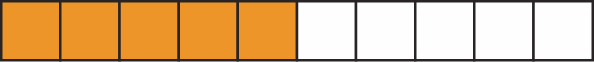 0.7
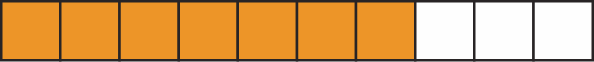 0.2
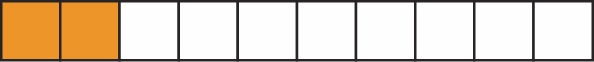 0.8
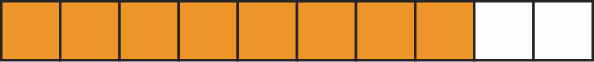 0.9
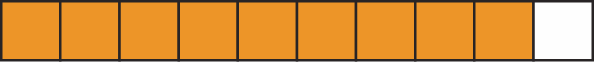 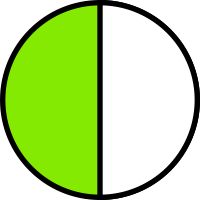 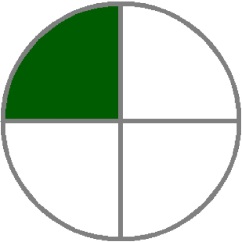 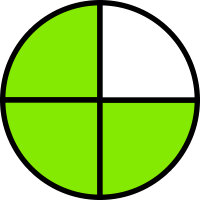 Match the fraction to the decimal:
0.5

0.05

0.55

0.50
Put these fractions and decimals in order from smallest to largest
½		0.45		0.9		4/10		0.3
We need to make them the same so we can compare, so convert the fractions to decimals.
0.3		0.4		0.45		0.5		0.9
Put these fractions and decimals in order from smallest to largest
0.003		33/100		0.03		3/10
We need to make them the same so we can compare, so convert the fractions to decimals.
0.003		0.03		0.3		0.33
Task
Working with the teacher for 5-10mins, then answer red section of the sheet.
Answer the blue section of the sheet
Answer the green section of the sheet
Red Group – How can we turn a fraction into a decimal?
We have to divide the numerator by the denominator.
So our decimal is 
0.33
0.  3   3
6
2 . 20  20
Plenary
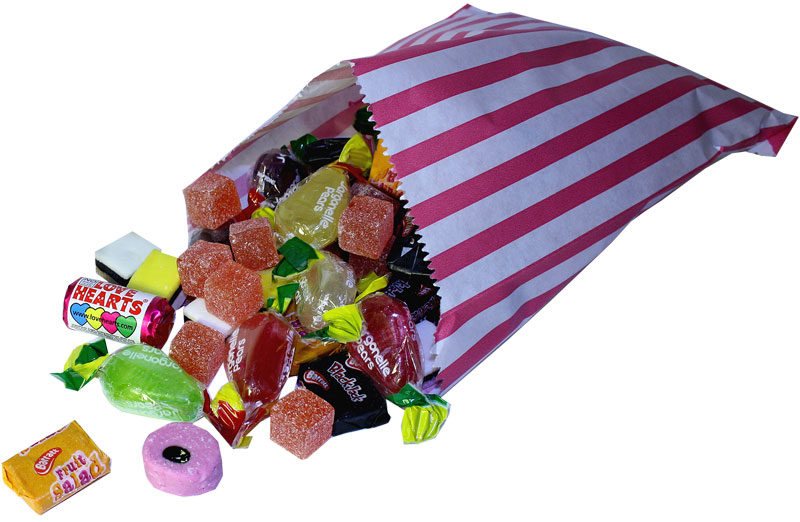 I have got 7/10 of a bag of sweets. 

I eat 1/10 and give 2/10 away to a friend. 

They originally had 0.3 of a bag of sweets. How many sweets do they have now?

Who now has the most sweets?